10.4 Use the Properties of Logarithms
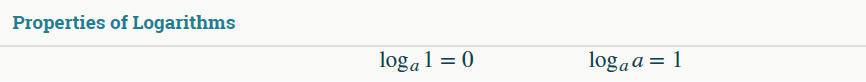 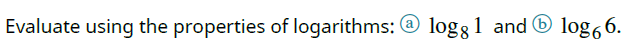 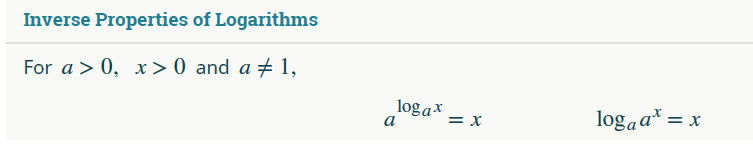 If bases are the same, the functions undo each other.
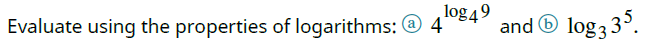 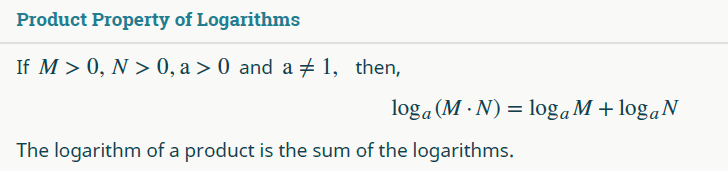 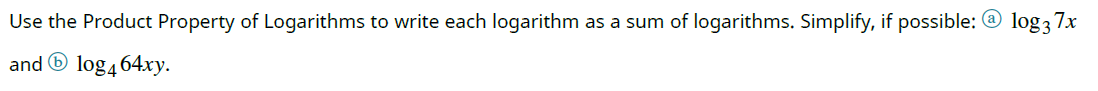 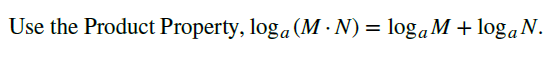 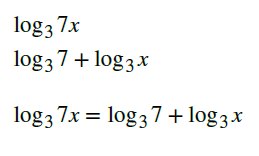 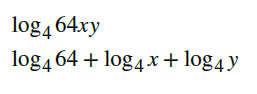 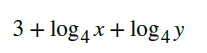 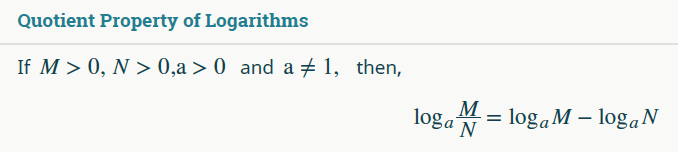 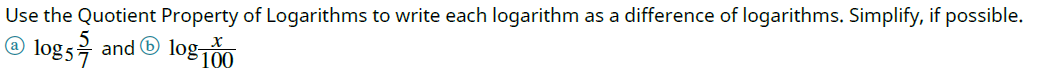 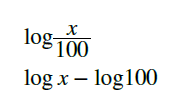 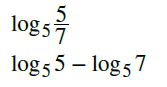 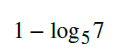 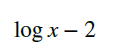 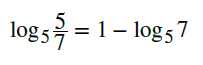 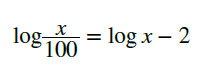 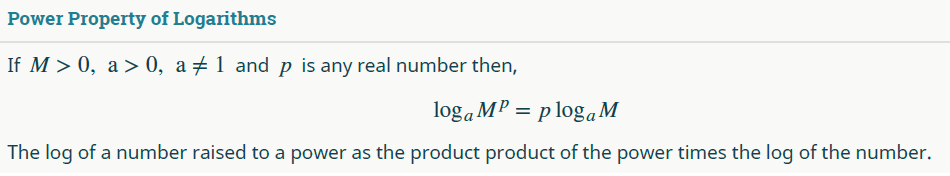 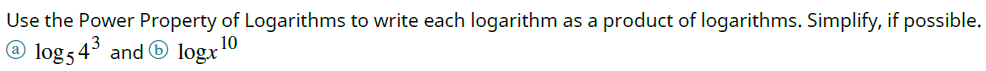 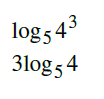 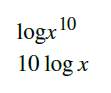 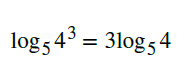 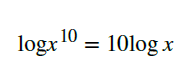 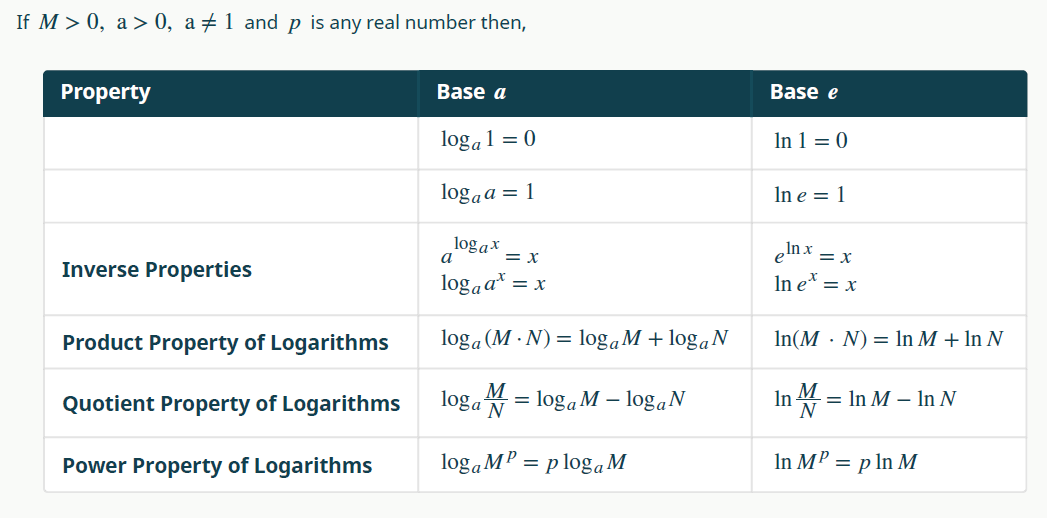 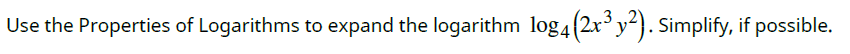 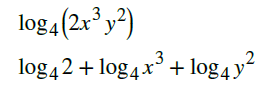 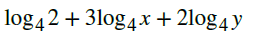 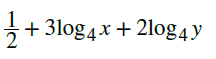 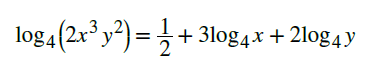 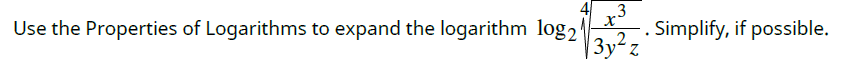 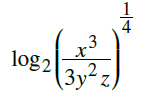 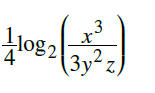 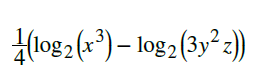 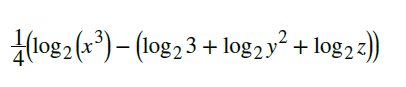 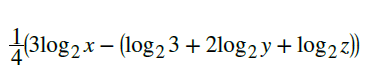 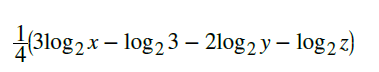 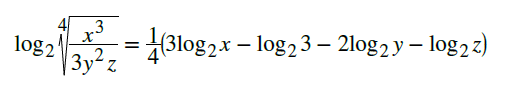 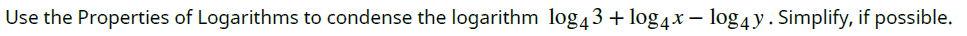 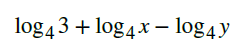 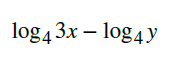 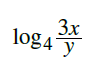 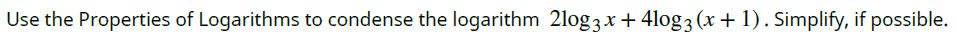 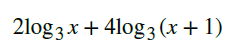 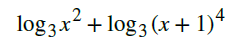 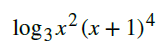 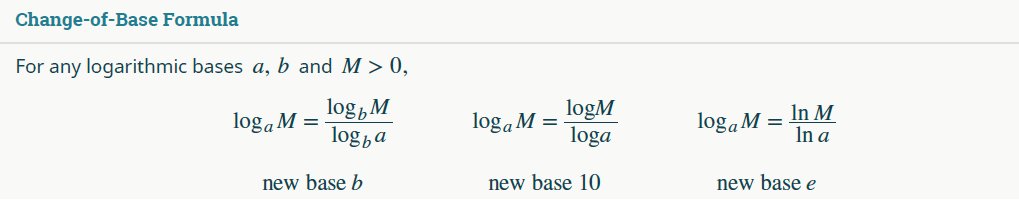 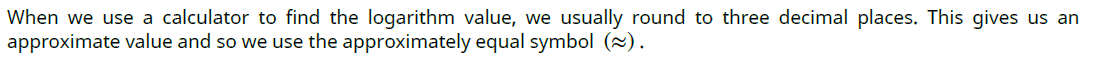 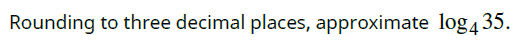 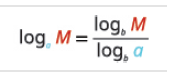 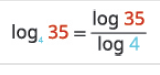 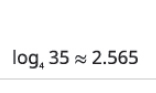